« Vers une hospitalité documentaire : redéfinir l’accueil et l’inclusionen bibliothèque »
Raphaëlle Bats
Mai 2022
Bonjour !
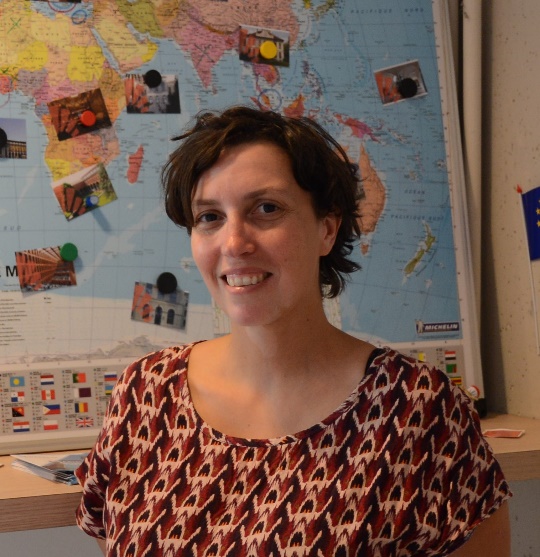 Raphaëlle Bats
Urfist de Bordeaux, Université de Bordeaux
Centre Emile Durkheim, Bordeaux
France
Plan
Introduction
1/ Accueillir ceux qui en ont besoin : de l’exclusion au care.
2/ Accueillir ceux qui nous sont étrangers : de la différence aux droits culturels
3/ Vers une hospitalité documentaire : autour de la réception 
Conclusion
Introduction
Inclusion et bibliothèques
Comment s’assurer que la bibliothèque soit inclusive et diverse ? Le caractère divers et inclusif de la bibliothèque est-il aussi atteint que nous ne le souhaiterions ? Sommes-nous véritablement accueillants ?
Doutes : 
Développement de la participation, MAIS celle-ci n’ouvre pas davantage l’éventail des usagers et ne mène que rarement à l’intégration des savoirs produits collectivement dans les collections de la bibliothèque.
Développement de l’attention à la diversité en écho aux droits culturels, MAIS la mise en œuvre des droits culturels se réduit souvent à des animations de valorisation des différentes cultures plutôt qu’à des politiques affirmées pour et avec les différentes minorités.
Le confinement a montré et mis en valeur la capacité des bibliothèques à prêter attention aux plus vulnérables avec beaucoup d’empathie. Les services développés pendant les confinements ont manifesté combien le souci de l’autre est au cœur du rôle social des bibliothèques. Et pourtant des concepts clés de la vulnérabilité comme la justice sociale ou l’éthique du care restent encore peu utilisés en bibliothèque.
L’approche actuelle de l’accueil des idées, des récits et des habitants suffit-elle pour répondre à nos propres exigences en termes d’inclusion et de diversité ?
Une autre approche ?
Hypothèse : 

La notion d'hospitalité, plutôt que celle d’accueil, n’ouvre-t-elle pas de nouvelles perspectives en matière d’incitation à prendre part à la création et à la circulation des connaissances, qui pourraient nous permettre de mieux réaliser notre mission ?




Note : la mention d’incitation à la création… est une référence à l’Atlas of New Librarianship de David Lankes.
Méthodologie
Recherches bibliographiques en sociologie et en philosophie, comme en sciences des bibliothèques. 

Eléments de conclusion de deux précédents projets de recherche liés à la participation dans les bibliothèques : 
Thèse de doctorat en sociologie sur la participation en bibliothèque
Projet PLACED, sur la visualisation des savoirs autours des événements en bibliothèque

Echanges entre les bibliothécaires pendant le séminaire « Bibliothèques en temps de crise / #BiblioCovid ».
L’hospitalité ?
Deux définitions de l’hospitalité 
L’hospitalité comme l’accueil de ceux qui sont dans le besoin, ce qui implique notamment un travail de reconnaissance de l’impact de nos actions en termes de vulnérabilité,
L’hospitalité comme l’accueil de ceux qui nous sont étrangers, ce qui implique d’accepter combien l’ignorance, l’incertitude et le doute dressent des chemins positifs de connaissance.
Ouvrir sur des réflexions sur le fait d'être hôte et de recevoir. 
Se donner l’opportunité de construire de nouveaux réseaux d’attention, de reconnaissance et de connaissance qui seront de faire plus inclusifs, plus divers, mais aussi plus troublants.
Partie 1 : Définitions
Définir l’hospitalité
1/ Accueillir ceux qui en ont besoin
De l’exclusion au Care
Travail de définition
Quels enjeux sous cette définition de l’hospitalité ?
Première définition de l’hospitalité
= l’accueil de ceux qui en ont besoin.

Cela sous entend plusieurs choses : 
être en mesure d’identifier la nature du besoin
Être en mesure de départager entre ceux qui ont besoin et ceux qui n’en ont pas besoin : forme de diagnostic.
Accompagner ceux qui en ont besoin.

Cette définition de l’hospitalité est souvent reliée à une institution évidente : l’hôpital.
L’hospitalité et l’hôpital
La question de l’hospitalité de l’hôpital est une vieille question.
Voir le travail de la Fabrique de l’hospitalité en Alsace : Barbara Bay : https://books.openedition.org/pressesenssib/8028?lang=fr

Ils pointent plusieurs éléments de définition de l’hospitalité : 
Hospitalité = le souci : souci de l’accueil, souci du soin, souci de l’autre 
Hospitalité = attention et écoute : permettre aux parties prenantes d’être actives de la mise en œuvre de cette hospitalité
Hospitalité comme bienveillance
De l’hospitalité vers le care
Ces notions : soin, parties prenantes, bienveillance font écho à l’éthique du Care. 

L’éthique du care repose sur 4 éléments : 
Le « caring about », soit le fait de se soucier de quelqu’un ou de quelque chose.
Le « care receiving », celle de la place donnée aux personnes qui sont l’objet du soin
Le «care giving», qui est l’acte de soigner, de donner des soins et qui est le travail concret autour du soin. 
Le «caring for», ou en français celui d’assumer de prendre soin de quelqu’un ou quelque chose.
L’hospitalité, le Care et les bibliothèques
Dans quelle mesure les enjeux relatifs à l’hospitalité sont aussi des enjeux pour les bibliothèques ?
En trois points : 
Le bibliothécaire et le soin
Le service public et le besoin
L’empathie et l’attention
Le bibliothécaire et le soin
Similarité entre la médecine et la bibliothéconomie ? (Bertrand Calenge). Les anomalies de connaissances, les diagnostics en termes d’accès aux savoirs, et la prescription ou l’offre un traitement en terme de services et de collections.
Attention : le diagnostic ne porte pas tant sur les individus que sur une certaine définition de ce qu’est l’exclusion. Une personne qui ne sait pas lire est une anomalie, non pas en tant qu’individu, mais dans le corps vivant que représente une société où tout le monde va à l’école, ne pas savoir lire est une anomalie de la société. Ce qui est malade ici n’est pas la personne, mais la société qui est donc en déficit de réussir son projet. 
Il y a une référence claire à l’idée de sociabilité et de groupe social de Durkheim. 
Questionnement n°1 : Quid de la reconnaissance des manières de vivre hors de la norme que représente le groupe social ? Quid de ce que le hors du groupe social pourrait apporter au groupe social dominant ? 
 Hospitalité + care = invitation à voir autrement ce que les autres peuvent dire de leurs expériences.
Questionnement n°2 : Quid des effets secondaires, c’est à dire l’effet que nous avons sur la société et les individus notamment.  
Prêter attention au travail de co-conception de nos services avec des personnes vulnérables et qui est entendue dans la notion de care receiving.
Le service public et les besoins
Voir l’évolution de la Charte Marianne, et de la manière dont on s’assure de la qualité de l’accueil dans les services publics français. https://www.modernisation.gouv.fr/actualites/nouveaux-engagements-de-service-marianne-9-engagements-pour-un-service-public-proche
Exemple : sur la question de l’accompagnement des personnes, l’engagement des services public est mentionné de la manière suivante, dans les différentes versions :
2016 : faciliter l’accompagnement des personnes à mobilité réduite
2017 : faciliter l’accès aux démarches des personnes en situation de handicap et nous accueillons de manière adaptée les personnes en difficulté
2020 : Vous bénéficiez d’un accompagnement adapté à votre situation personnelle. 

Services Publics +

Extension de la notion de besoin 
>>> en écho avec la notion de vulnérabilité qui est au cœur de l’éthique du Care
Le service public et les besoins
L’extension de la notion de besoin fait écho à des questionnements bibliothéconomiques = service pour tous ou service pour chacun ? 

Accueillir sans distinguer ? « L’accessibilité à un public spécifique ne peut donc pas être une réponse spécifique, mais le résultat de facteurs multiples proposant des pistes favorisant l’accueil de tous les publics dans une démarche globale d’accueil. » Aline Le Seven : http://bbf.enssib.fr/consulter/bbf-2006-03-0109-013

Accueillir en distinguant : Proposer un service dédié comme entrée vers les services pour tous. Voir l’exemple de la bibliothèque de Mirabel au Québec : accueil des enfants en situation de handicap à la bibliothèque le samedi matin en fermeture pour les autres publics. 

Accueillir de manière mixte : Des espaces faciles à lire, collections audio, les collections en braille, etc., Des animations dédiées, comme les ateliers d’alphabétisation, les permanences santé ou services sociaux, etc., Les bibliothèques multiservices : bibliothèques-centres sociaux, la bibliothèque de Vaulx en Velin
Focus : la vulnérabilité
Définition : « la vulnérabilité représente une condition résultant de facteurs physiques, sociaux, économiques ou environnementaux qui prédisposent les éléments exposés à la manifestation d’un aléa à subir des préjudices ou des dommages. » -\ ADEME. (2013). 

Besoins et vulnérabilités : 
Multiplicité des vulnérabilités face à une situation. « il y a une différence de continuum entre des degrés de care dont chacun a besoin » (J. Tronto, p 51). 
>>> Penser le développement de services en bibliothèque en pensant aux différentes vulnérabilités pour un service plus adapté aux situations diverses. 

Vulnérabilité et besoins : 
Le facteur préalable n'est pas la vulnérabilité. La vulnérabilité n'advient qu'à partir du moment où se manifeste une situation dont les conséquences sont négatives sur les personnes qui sont dans cette condition.
>>> La bibliothèque dans ses services suscite aussi des vulnérabilités, qu’il faut assumer. Voir le travail de Marie Martel sur l’évaluation des services, la justice sociale, et le caractère éthique de nos actions de design des bibliothèques.
L’empathie et l’attention
Le premier confinement 
Situation exceptionnelle de communauté d’expérience et Empathie envers tous ceux et celle qui traversaient la même situation
Attention plus forte à des besoins identifiables et mise en œuvre de solutions plus rapidement.

Empathie et publics
L’approche des services n’a pas été lue à travers le prisme de l’accessibilité = approche par les publics fréquentants
Les services ont été pensés à partir des besoins des personnes en situation de confinement en dehors de l’usage de la bibliothèque.
Situation inédite d’attention, non pas envers les publics, mais bien envers les habitants.

De l’empathie à l’attention
Attention portée aux situations de nos concitoyens que nous n’expérimentons pas. 
une nouvelle approche de la conception/design des services que nous pouvons proposer = à penser dans les étapes de design.
2/ Accueillir ceux qui nous sont étrangers
de la différence aux droits culturels
Travail de définition
Quels enjeux sous cette définition de l’hospitalité ?
Deuxième définition de l’hospitalité
= l’accueil de ceux qui nous sont étrangers

Cela sous entend plusieurs choses : 
Être en mesure d’identifier la nature de l’étrangeté de l’autre
Être en mesure de définir la nouvelle relation qui s’instaure dans l’hospitalité
Comprendre ce qu’il est supposé advenir des identités qui se rencontrent dans l’hospitalité.

Cette définition de l’hospitalité est souvent reliée à un autre mot : l’hôtel.
l’hospitalité et droit des étrangers
Hospitalité et droit des étrangers. 
Hospitalité = droit universel, celui d'être accueilli en tant qu’étranger et en cas de besoin. 
 « L’hospitalité signifie donc uniquement le droit qu’a chaque étranger de ne pas être traité en ennemi dans le pays où il arrive. On peut refuser de le recevoir, si on le peut sans compromettre son existence : mais on n’ose pas agir hostilement contre lui, tant qu’il n’offense personne ». Kant, Projet de paix perpétuelle.
Cette conception de l'hospitalité sous-entend deux choses : 
D’une part que l’hospitalité ne peut être comprise sans une réflexion à mener sur l’hostilité. L’étranger et (et non est) l’ennemi. 
D’autre part que l’on accueille chez soi ; on reçoit dans sa maison (son pays). Derrida montre que Kant utilise pour le mot hospitalité un mot allemand en complément d’un autre mot d’origine latine. Ce mot allemand relève du champ sémantique de l’hôtel.
l’hospitalité et l’hôtel
Hospitalités dans l'Antiquité méditerranéenne. L’étranger qui est mon hôte n’est pas mon ennemi. Du moins, tant que nous sommes hôtes.  « pratiques gratuites de réception»
 « L’hospitalité de l’Ister contient la disponibilité à reconnaître l’étranger et son étrangeté, à savoir le feu du ciel qui manque aux Allemands. L’amitié hospitalière contient aussi  (Heidegger, Cours sur l’Ister) la décision de ne pas mêler à l’étranger le propre en tant que tel mais de le laisser être celui qu’il est. » (Heidegger, cours sur l'Ister, cité par Nancy, J. (2019).
L'étranger est reconnu comme tel. Nancy parle d'une introduction de l'intimité par l'hôte accueilli, puisque ce qui fait de lui un étranger est non seulement visible, mais encore condition de son accueil spécifique.
On ne cherche pas à le changer. Il ne s'agit pas de l'assimiler pour qu'il ressemble à l'hôte accueillant. Du moins l'hôte hospitalier ne cherche pas à l'assimiler. 
Nancy nous met sur la voie de ce qui distingue cette définition de la précédente.
 « (...) il suffit de ne pas accentuer le motif de l’hospitalité de façon exclusive du côté de la compassion, qui ouvre dans la seule direction de l’hospitalisation. Il faut au moins toujours y conjoindre un accent tourné dans la direction qui va vers l’hôtel, c’est-à-dire la demeure, le lieu d’accueil et d’échange qu’était jadis chaque noble demeure, privée ou publique (...). » (Nancy, 2019)
Hospitalité et intimité
A propos de l'intimité et de la relation entre l'hôte accueilli et l'hôte accueillant : 
 « Car il n’y a pas de citoyenneté sans relation de proximité et pas de relation de proximité sans hospitalité. » (Albanel, 2016)
Sur la proximité, Florence Dupont rappelle que le mot xenos en grec ne signifie pas l'étranger, mais celui qu'on accueille dans le cadre de l'hospitalité et que déjà dans l'hospitalité, il n'est plus étranger. 
Agier (Agier, 2017) parle de "réduction de l'altérité" et avec Benvéniste de "pacte d'hospitalité". 
La proximité entre l'étranger qu'on accueille et soi-même interroge ce qui peut faire identité commune, ce qui relie plutôt que ce qui sépare. 
Hospitalité = assumer que ce qui nous relie est plus important que ce qui nous éloigne et à en faire une clé de l’action politique. Voir Etienne Tassin, notamment, à propos du cosmopolitisme. (Tassin, É. (2003).
Hospitalité et les bibliothèques
Est-ce que la bibliothèque peut-être un hôtel ?

Quel rapport entre l’accueil de l’étranger et la bibliothèque ? 

Qui est étranger dans la bibliothèque : 
* ceux dont la nationalité est autre que française (ou autre que celle du pays où est la bibliothèque)
* ceux dont l’expérience nous est étrangère ? Y compris l’expérience d’être étranger.
* Ceux dont les idées nous sont étrangères ?
L’étranger et la bibliothèque
Dans quelle mesure les enjeux relatifs à l’hospitalité sont aussi des enjeux pour les bibliothèques ?
En trois points : 
La bibliothèque et les expériences de vie
La bibliothèque et le conflit
La bibliothèque et les désaccords
L’étranger qui s’installe
Longtemps un non sujet, ou à la marge (alphabétisation, médiation culturelle, etc.)
Depuis les années 2000, développement du rôle social de la bibliothèque en lien avec le travail mené par des bibliothécaires investis dans des quartiers à forte immigration.
L’accueil des étrangers repose sur l’idée centrale que le caractère important de l'expérience de ces publics n'est pas tant d'être étrangers (qu'ils le soient de fait ou qu'ils soient considérés comme tels même abusivement), que d'être des personnes vivant une situation d'exclusion inacceptable. 
La bibliothèque française = outil de démocratie sociale d’insertion et d’inclusion. 
= reconnaissance du caractère citoyen de chacun dès lors qu’il est installé en France, peu importe sa nationalité. 
L’hospitalité = maison. L'hospitalité qui est en jeu ici vise également à transmettre les valeurs du pays qui accueille ou du moins une certaine idée de la France et de ses services. La bibliothèque fait advenir que la France soit la nouvelle maison.
Exemples : ateliers de langue de la bibliothèque de Montreuil, les permanences santé pour les jeunes réfugiés Afghans à la Bpi.
L’étranger de passage
Les années 2010 et la grande vague d'immigration liée à la guerre civile en Syrie transforment la donne.
 > l'arrivée d'étrangers qui ne font que traverser la France sans désir de devenir citoyens français (l'objectif étant de rejoindre le Royaume-Uni), ou qui n'ont aucun lien avec la France (contrairement à l'immigration liée au travail ou issue des pays anciennement colonisés). 
L'hospitalité se voit bien plus du côté de l'hôtel : 
Un temps de passage, plus ou moins étendu
Mais un temps d’hospitalité et d’accueil néanmoins.
L’hospitalité n'implique pas l'adhésion de l'étranger à toutes les valeurs dont nous sommes maîtres chez nous. Les ateliers d’intégration ne peuvent pas jouer le même rôle que pour des étrangers qui s’installent.
Ce double rapport d'hospitalité conduit les bibliothèques à devoir à la fois assurer un rôle social et intégrateur pour les uns et à accepter de n'être qu'un accueil de passage pour d'autres, ce qui renvoie plus que jamais à la nécessité de penser l'accueil sans condition, ce qui se joue déjà dans le développement d'accueils physiques et de lieux agréables à fréquenter et où le loisir et l'occupation du temps peuvent être absolument non relié à des objectifs d'insertion sociale. 
Ce faisant, elle combine à la fois sociabilité au sens de démocratie sociale et sociabilité au sens de convivialité.
L’étranger à ma culture
L'étranger est aussi celui qui même dans sa maison est qualifié d'étrange, du fait de ses pratiques, de sa culture, de sa langue. Etranger comme ennemi = ennemi culturel
Importance de la notion de droit culturel a été proposée et ajoutée dans les droits de l'humain (voir la convention de Fribourg) pour lutter contre les effets de cette équation.
Si l'hospitalité réside dans l'acceptation de la culture de l'autre, c’est surtout dans la liberté de l'autre d'avoir et d'entretenir cette culture. 
Et les bibliothèques ? 
IFLA et droits culturels
Un exemple avec les actions autour des Chibanis à la BM de Lyon
La Fabrique de citoyen à la BM de Bordeaux
Points d’attention
Points d’attention pour les bibliothèques :

Bien connaître leur territoire pour savoir quelles cultures s'y pratiquent. 

Développer nouvelles compétences ou accueillir de nouveaux métiers pour les bibliothèques : médiation socio-culturelle 

Penser la médiation comme un lien entre des habitants et des collections qui se construisent du fait même de cette médiation > service de la relation (JM Lucas) et littératie communautaire
L’étranger à nos idées
Exposer = s’exposer  // réticences à entrer dans des débats. 
Aborder la justesse de ces débats, non pas comme un problème d’application de la loi, mais bien comme un problème éthique. Il s’agit alors de prendre conscience que la bibliothèque habite le monde aussi, et qu’une institution publique culturelle ne peut se vivre hors du temps, hors de l’espace, hors des troubles.
La notion de trouble est utilisée ici en référence aux travaux de Donna J. Haraway.
En donnant écho à ces voix inaudibles,  en suscitant des débats et des nouveaux parcours de récits dans nos ignorances, la bibliothèque suscite également de nouveaux troubles, de nouvelles modalités de vivre dans ce monde, de nouvelles histoires. 
Hospitalière, la bibliothèque est plus que participative, elle est participante. Elle participe à ce qu’il advient, attentive aux troubles (qu’elle croise et qu’elle produit), utile à la société dans les lieux où elle est en train de se construire, même s’ils paraissent anecdotiques.
De l’hospitalité à la réception
Hospitalité définition n°1 : prêter une attention plus vive aux habitants et à leurs vulnérabilités, plutôt qu'à nos seuls usagers. 
Hospitalité définition n°2 : nous intéresser aux « flux double de ressources » (JM Lucas) qui nait de la relation entre l'hôte accueillant et l'hôte accueilli, pour que la bibliothèque soit ce lieu de renouvellement constant de la culture. 

Comment concilier ces deux exigences d'hospitalité ?

Hypothèse : hospitalité spécifique, bibliothéconomique = hospitalité documentaire.
Partie 2 : Evolutions
Repenser la bibliothèque
3/ Vers une hospitalité documentaire
Autour de la réception
Recevoir ? une hospitalité sous condition ?
Dans Les Suppliantes d'Eschyle, 50 jeunes filles vont demander hospitalité au roi d'Argos pour éviter leurs mariages forcés. Elles seront finalement, après vote des habitants, accueillies, mais avant même d'arriver à Argos, leur conseiller leur rappelle leur statut d'étrangère et d'exilée et leur demande d'agir prudemment.
L'étranger = aussi étranger à lui-même dans cette attention à l'hôte accueillant. 
Conditionne l'accueil de l'étranger à sa capacité à absorber la culture d'accueil et à ne jamais oublier qu'il est d'abord étranger. 
Comment penser une cessation de la condition ? Est-ce que celui qu'on accueille est destiné à rester toujours un étranger ? Comment dans l'hospitalité créer une culture commune, qui nous permette de vivre ensemble ?
Hospitalité et Echange
L’hospitalité repose toujours sur un échange, du don et du contre don, quelque soit la finalité de l'hospitalité (en vue d'une installation ou transitoire). 
Quelle place est faite à ce flux de ressources, pour concevoir non pas de manière utilitariste ce que l'étranger a à nous apporter, mais bien de manière humaniste ce qui se dégage dans le double jeu de la réception. 
Texte de Marthe et Marie (Evangile selon St Luc, 10-38-42) dans lequel Marthe est invitée à prendre conscience que le véritable hôte reçoit de son invité autant qu'il lui donne, et que ne pas être attentif à ce qui peut-être reçu est en vérité un manque d'accueil. 
Nouvelle condition : l'humilité de l'hôte accueilli doit laisser place à la reconnaissance de que l'hôte accueillant peut recevoir de celui qui est accueilli. Au-delà de la réciprocité, qu’on trouve aussi dans l’hospitalité antique méditerrannéenne, dans le don et dans la redevabilité = définir ce que je dois à celui que j’accueille, plutôt que de définir ce que celui que j’accueille me doit.
Hospitalité, écoute et récits
Echange, paroles et transition

« Nous manquons d'histoires, nous vivons une crise du récit. » Natassja Martin (2020). 

Être à l’écoute = nouvelle modalité de participation basée sur l’accueil des récits.
Sommes-nous à l’écoute ?
Habiter le monde et la parenté : Haraway et Despret
Donna Haraway : « Quelles sont les histoires que des temps humains et non humains charrient ? Quelles histoires constituent et traversent notre façon de voir le monde ? » 

Les bibliothèques et les récits : 
Des expériences menées de diffusion de ces récits par des expositions, des conférences, etc. 
Des expériences menées de collecte de ces récits : Médiathèque entre Dore et allier et la bibliothèque mobile d’enregistrement de savoirs ou encore NYPL : Oral history Project.

>>> Les bibliothèques comme lieux d’accueil des récits, lieux de construction d’un savoir collectif.
Les enjeux d’une hospitalité documentaire 1/3
Difficultés à exprimer les récits va de pair avec les difficultés à écouter les récits
Quelle est notre capacité à entendre d'autres intelligibilités et à nous détacher des récits qui font office pour nous aujourd’hui de vérité épistémologique ?
Hartley et al., 2019
 
Apprendre à désapprendre
Appréhender des réseaux de construction de narration qui se construisent hors d’elle et de ses critères de médiatisation. 
Confronter le paradigme informationnel de la bibliothèque et celui des communautés en question
Remettre la bibliothèque au cœur d’un processus narratif qui accueille les récits existants et participe à la création de nouveaux récits.
Les enjeux d’une hospitalité documentaire 2/3
Difficulté à identifier des récits et du travail sociologique va de pair avec les difficultés pour les bibliothécaires de prêter attention aux savoirs profanes sous leurs formes variées de production.
1er confinement et les récits de l’expérience commune : journaux de bords, témoignages, etc. = Quelles traces ? 
Enjeu de la mise en récit = reconnaissance de la valeur du récit, légitimité comme objets de savoirs partageable, participation à la construction d'une culture commune. 
Responsabilité de la bibliothèque envers ce qui se transmet et porte ce qui fait l’objet d’une patrimonialisation pour une communauté qui non seulement produit, mais a accès et entretient un objet de savoir. 
L'hospitalité documentaire vise donc à penser à nouveaux frais l'accès à des biens communs, à des savoirs communs.
Les enjeux d’une hospitalité documentaire 3/3
Transformer nos catalogues et donner accès au-delà des catalogues. « Plutôt que de conditionner une quelconque « réception », le catalogue ainsi pensé semble principalement cantonné à deux missions, accès et recension, et à deux impératifs, normer et lister. » (voir Benoit Berthou). 
Faciliter le dialogue entre les savoirs. Entretenir dans des espaces publics physiques des dialogues entre des collections de nature diverses > ECODOC. Faciliter la visualisation des parcours de savoirs sur un territoire: PLACED / Kronikle
 Investir l'espace public numérique pour le nourrir de ces récits = éditorialisation (voir Marcello Vitali-Rosati) comme un travail d'édition du réel. Assumer une position d'autorité = non pas imposer des discours et des idées, mais rendre plus intelligible le monde dans lequel nous vivons.
Conclusion
Conclusion
Il y a un enjeu fort à ce que la bibliothèque dépasse son habituel travail autour de l’accueil pour s’intéresser à son hospitalité. 
Dépasser la question de l'inclusion considérée uniquement sous l'angle de la lutte contre l'exclusion, car cette approche ne reconnaît pas la capacité des citoyens à construire leur émancipation par d'autres moyens auxquels nous sommes habitués.
Dépasser la question de la culture par une attention forte aux processus de médiation et de médiatisation des différentes cultures et de leurs porteurs.
Créer de nouveaux biens communs, des connaissances communes, qui sont à la fois un reflet des manières de vivre dans le monde mais aussi un moyen de créer de nouveaux récits.
En d’autres termes, le concept d'hospitalité nous donne donc la possibilité de redéfinir comment la bibliothèque trouve sa place dans la circulation de l'information et du savoir sur un territoire sans être le seul prescripteur de connaissances. Une bibliothèque qui donne une véritable place à l’information et au savoir, et non pas seulement un lieu où tout le monde peut venir, mais un lieu où tout le monde existe. 
La bibliothèque comme un véritable espace public, qui met en circulation les habitants, les idées, les objets…
Bibliographie
67095-80-bibliotheques-et-inclusion.pdf. (s. d.). Consulté 30 novembre 2021, à l’adresse https://www.enssib.fr/bibliotheque-numerique/documents/67095-80-bibliotheques-et-inclusion.pdf
Arristizabal Arrango, L. (2020, mars 6). Continuer. Une exploration du Chthulucène avec Donna Haraway. Terrestres. https://www.terrestres.org/2020/03/06/continuer-une-exploration-du-chthulucene-avec-donna-haraway/
Bay, B. (2019). Fabriquer l’hospitalité, récits de projets collectifs aux hôpitaux universitaires de Strasbourg pour concevoir l’hôpital de demain avec ses usagers. In H. Courty (Éd.), Développer l’accueil en bibliothèque : Un projet d’équipe (p. 33‑45). Presses de l’enssib. http://books.openedition.org/pressesenssib/8028
Berthou, B. (2016, janvier 1). Visibilité, autorité, hospitalité [Text]. https://bbf.enssib.fr/revue-enssib/consulter/revue-2016-04-013
Despret, V. (2021). Autobiographie d’un poulpe : Et autres récits d’anticipation. Actes Sud.
Haraway, D. J. (2020). Vivre avec le trouble. Les Éditions des mondes à faire.
Heidegger, M. (1973). Bâtir habiter penser. In Essais et Conférences. Gallimard.
Hospitalité en France Mobilisations intimes et politiques. (s. d.). [Text]. http://cems.ehess.fr; Nom de votre éditeur. Consulté 19 novembre 2021, à l’adresse http://cems.ehess.fr/index.php?4490
HospitAm, P. (s. d.). “L’hospitalité dans l’Antiquité tardive”, une conférence de l’Université populaire de Lyon à réécouter en ligne [Billet]. HospitAm. Consulté 30 novembre 2021, à l’adresse https://hospitam.hypotheses.org/2216
Bibliographie
Les migrants et nous : Interroger l’hospitalité. (s. d.). Consulté 19 novembre 2021, à l’adresse https://bibliotheques.paris.fr/agenda/doc/QUEFAIRE/67078/les-migrants-et-nous-interroger-l-hospitalite
Lire la Bible—Marthe et Marie (Luc 10.38-42). (s. d.). Consulté 19 novembre 2021, à l’adresse https://www.universdelabible.net/lire-la-segond-21-en-ligne/luc/10.38-42/
Martin, N. (2019). Les âmes sauvages : Face à l’Occident, la résistance d’un peuple d’Alaska. La Découverte.
Martin, N. (2020, août 7). Nastassja Martin : « Nous vivons une crise du récit ». Le Monde.fr. https://www.lemonde.fr/series-d-ete/article/2020/08/07/nastassja-martin-nous-vivons-une-crise-du-recit_6048421_3451060.html
PRÉSERVER L’HOSPITALITÉ, USAGES ET APPROPRIATIONS DES LIEUX D’ACCUEIL EN MÉTROPOLE LYONNAISE. (s. d.). Consulté 19 novembre 2021, à l’adresse https://www.bm-lyon.fr/spip.php?page=agenda_date_id&source=326&date_id=18057
Slijkerman, D., & Vlimmeren, T. van. (2021). Living libraries : The house of the community arounf the world. de Bibliotheek Utrecht.
Spinhirny, F. (2015). La fatigue de compassion : L’hospitalité en question. GESTIONS HOSPITALIERES, (546), 271‑274.
Tassin, É. (2003). Un monde commun : Pour une cosmo-politique des conflits. Éd. du Seuil, DL 2003.
Merci !
Raphaëlle Bats
Raphaelle.bats@u-bordeaux.fr